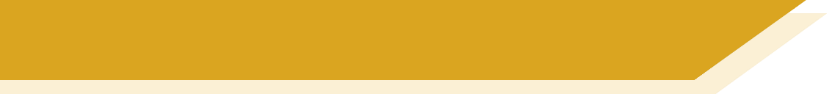 Was passt nicht in die Reihe?
lesen
[Speaker Notes: VokabelnTiming:  5 minutesAim: To focus on gender knowledge of 24 nouns.Procedure:1. Identify the word which has a different gender from the other two in the set.2. Click to reveal the answers.
3. Check that word meanings are also known.
Word frequencies:Hund [1046] Bibliothek [927] Uniform [3803] Fremdsprache [1791] Punkt [427] Stadt [186] Ziel [325] Hut [3689] Schlagzeug [>4034] Freund [327] Vater [216] Sängerin [3916] Klasse [619] Konzert [1721] Farbe [929] Verein [1054] Einzelkind [263/106] Essen [968] Stück [417] Garten [959] Boden [445] Tier [670] Ort [383] Ding [337]]